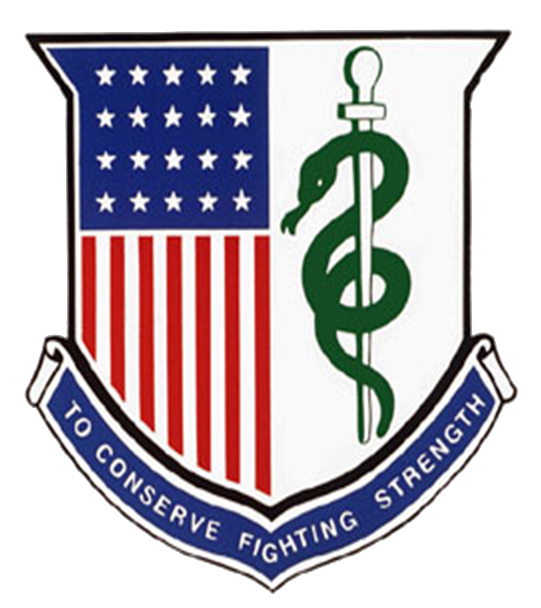 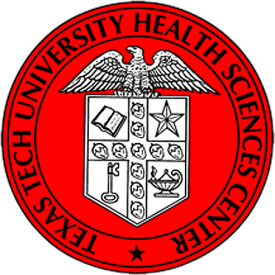 Submuscular Bridge Plating forPediatric Femur Fractures
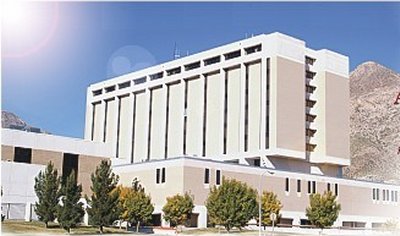 CPT Matt Laughlin, MD*
Amr Abdelgawad, MD‡
CPT Ryan Sieg, MD* 
Juan Shunia, MD‡
Enes Kanlic, MD‡

*William Beaumont Army Medical Center, El Paso, TX
‡Texas Tech University Health Sciences Center, Lubbock, TX
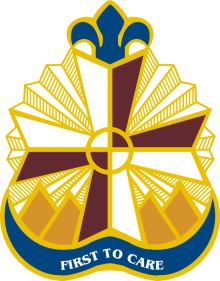 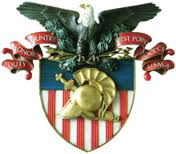 [Speaker Notes: Good morning. Thank you.]
Disclosures
We have no disclosures to report
Background
Pediatric Femur Fractures are common
Background
Spica cast treatment
Younger than 5
Isolated injury
Minimal shortening
Length stable pattern
Difficult child care
No motion
Background
Surgical treatment Options
Elastic Nails
Intramedullary Nails
External Fixation
Traditional Plating
Bridge Plating
Background
Elastic Nails
Weight less than 45kg (100 lbs)
Midshaft location
Length stable pattern
Background
Intramedullary Nails
Avascular Necrosis
Femoral Canal large enough
Greater Trochanter growth arrest
Heterotopic bone formation
Background
External Fixation
Refracture
Malunion
Delayed healing
Bulky
Pin tract infections
Unsightly scars
Difficult for patient
Background
Compression Plating
Extensive dissection
Increased blood loss
Pain
Infection
Nonunion
Background
Bridge Plating
Minimal dissection
Stable 
No growth plate violation
No avascular necrosis
Hypothesis
Submuscular bridge plating would be: 
Safe and effective for young patients with all types of diaphyseal femur fractures regardless of patient age or weight.
Methods
Retrospective from 1999-2011
Prospectively collected data
TTUHSC patients
Largest study to date
60 fractures in 58 patients
Results
Results
Results
Results
AO Fracture Classification
Results
Length unstable fracture pattern
Comminuted fractures
Long oblique or spiral if:
Length twice as long as width of shaft
67% of fractures
Results
All fractures healed
All patients returned to full activity
Weight-bearing at 6 weeks
Average follow up – 15.5 months
No difference for age or weight
Results
No significant malalignment or malrotation
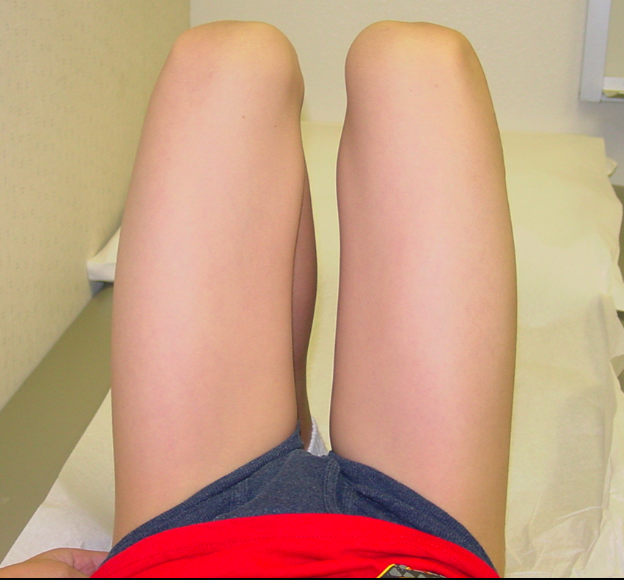 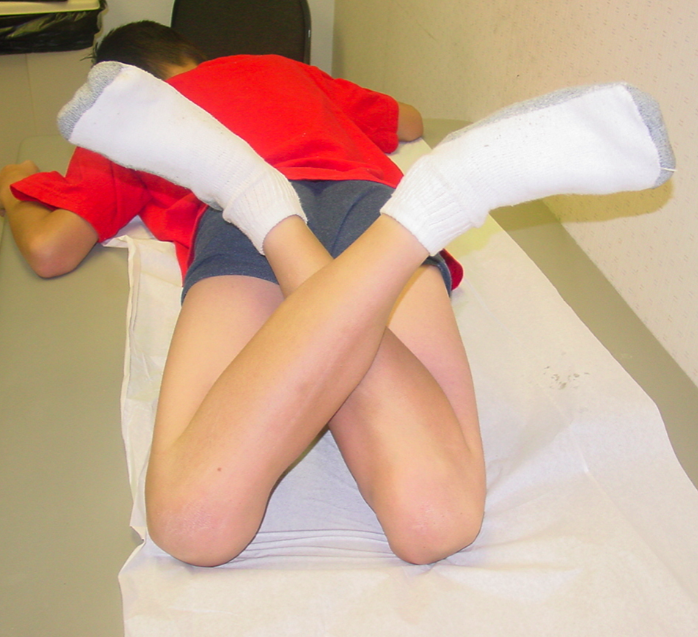 Results
No significant leg length discrepancy
Scanogram for 23 patients
Results
No difference for fracture location
Proximal or Distal Fractures – 52% of patients
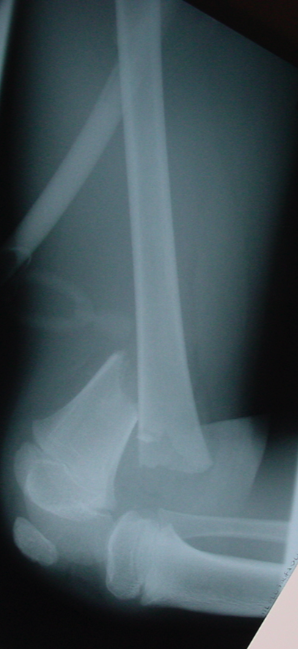 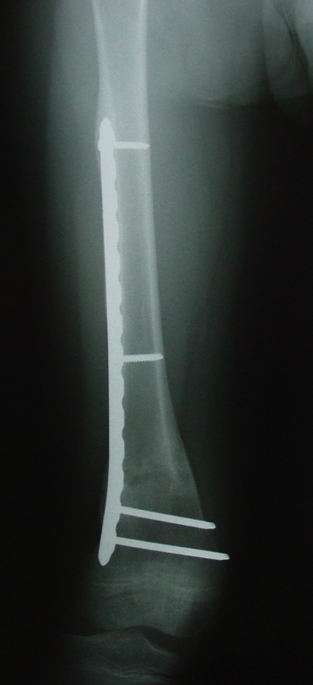 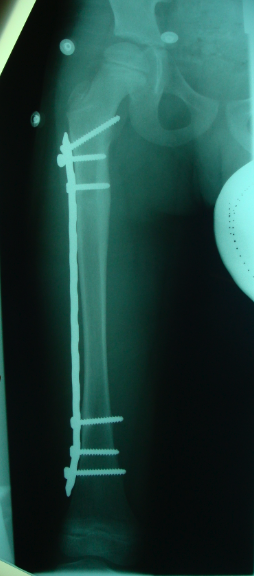 Results
Hardware removal in 49 patients
No complications
Recommend removal at 12 months
Complications
2 failures of fixation seen early in the study
Related to small plate size and noncompliant patient who walked early
Revision surgery to larger plate
Cast treatment
There was no complication at final follow up

Now recommend larger stainless steel plate
Limitations
Retrospective nature
No control group
Loss of follow up
Conclusion
Submuscular bridge plating is safe, effective and suitable for all fracture patterns, locations and patient characteristics.
This advantage is not present in any of the other commonly used methods of fixation.
Thank you